Warm Up 5/7 (#3)
What was Americanization in Vietnam and what did it involve?
May 7, 2018
Learning Target (I can…):
Explain what was different about war in Vietnam and why it was so difficult.

Upcoming Dates
5/7: Socratic Seminar make-up
5/7: Reading Notes TCI 51.1-51.2
Out for checkoff: 

Agenda:
Strategies and the Draft in Vietnam

Skills:
Junior Project Debrief
Shorthand to understand
TP – Third Person
PT –Past Tense
Awk –Awkward wording/sentence
RO –Run on Sentence
¶ - Paragraph
MW –Missing Word
WC – questionable word choice
Junior Project Debrief
Break up paragraphs!!
Stay on topic
Don’t just say it, prove it
Evidence does not all have to be about your person/event, it should be portraying your how and proving your so what
You may have evidence of other events/people that show the lasting impact. Just make sure you connect it back to your topic and thesis.
Integrate and analyze quotes/evidence
Facing Frustration in Vietnam
Imagine
You’re in a tug of war
Half your team can only use one arm
There are multiple people pulling the opposite direction
The other side is bigger and stronger and has unlimited backup
If you start to win
You supporters give half-hearted clapping but…
The other side has highly trained and big supporters that will jump in
If you lose your supporters begin to boo and jeer
And every 10 seconds, someone drops out
Unfamiliar Terrain
Few American GIs had ever experienced such hot and humid conditions
temperatures rose above 90°F much of the year
heavy monsoon rains fell from May to October. 
Greatest geographic challenge for U.S. soldiers was Vietnam’s rugged topography.
soggy, lowland rice paddies 
swamps and over steep jungle-clad mountains
heavily forested
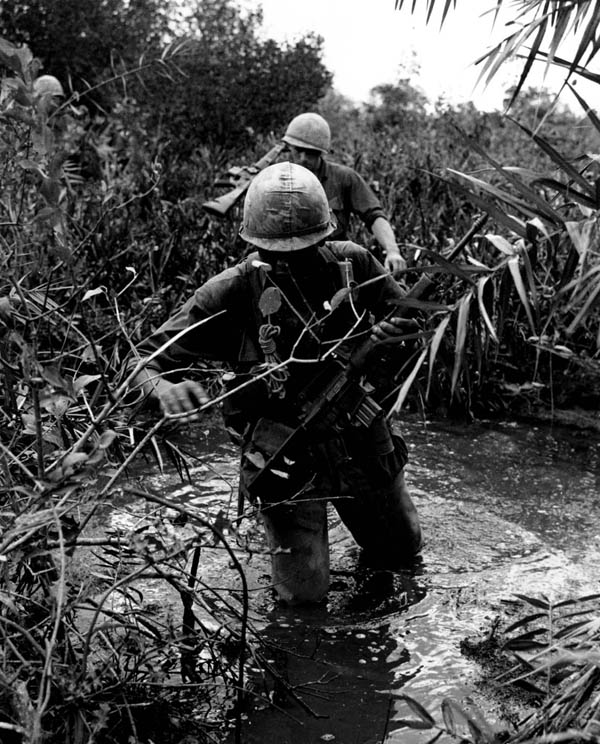 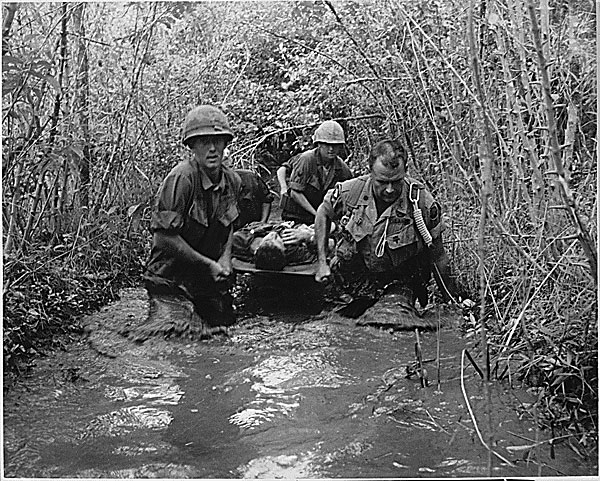 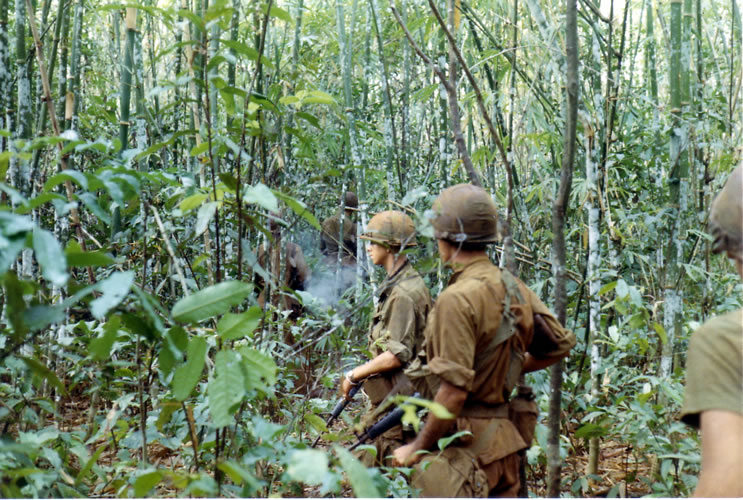 Tactics & Strategies
Viet Cong Advantages
Guerilla warfare 
Familiar with terrain 
Protection in Cambodia and Laos 
Local population
US Disadvantages 
Confused and frustrated 
People seemed indifferent
Friend vs foe?
Women and children posed  threat
The Ground War
War of Attrition 
William Westmoreland
Wear down the enemy
Search and Destroy
Small units of soldiers (platoons)
Search for insurgents
Draw them into a fight
Call in air support 
Effectiveness? 
Easy targets – body count
The Ground War
VC avoided head-on clashes
Small group sneak attacks 
Hide in elaborate underground tunnels 
Running water and electricity 
Booby traps 
Punji trap – camouflaged pit of sharp stakes
Land mines 
Trip wires 
Made little contact with the enemy
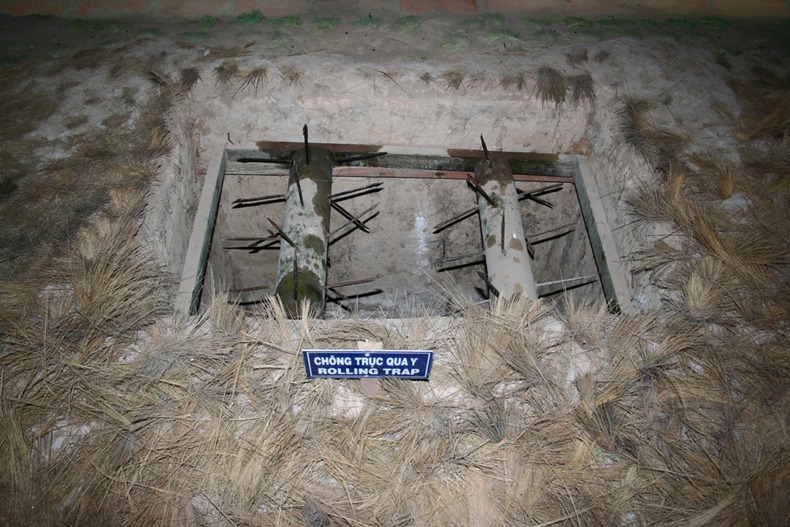 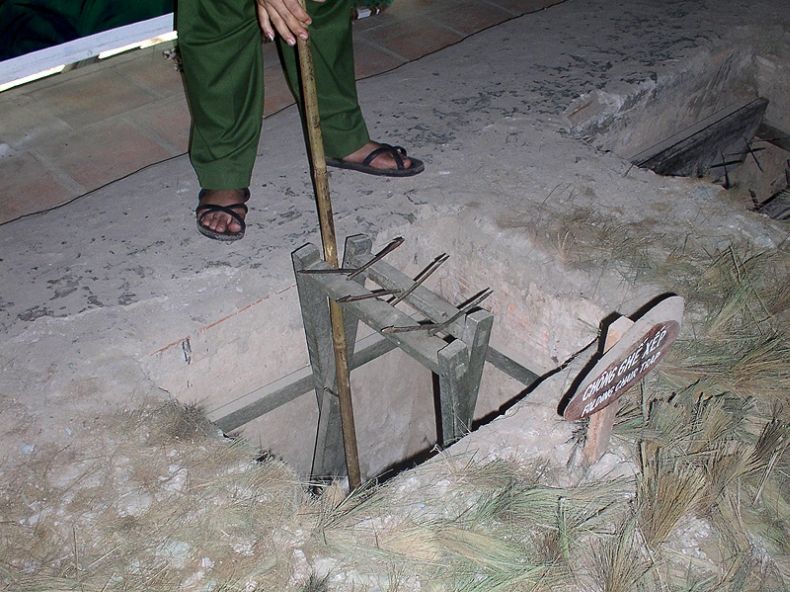 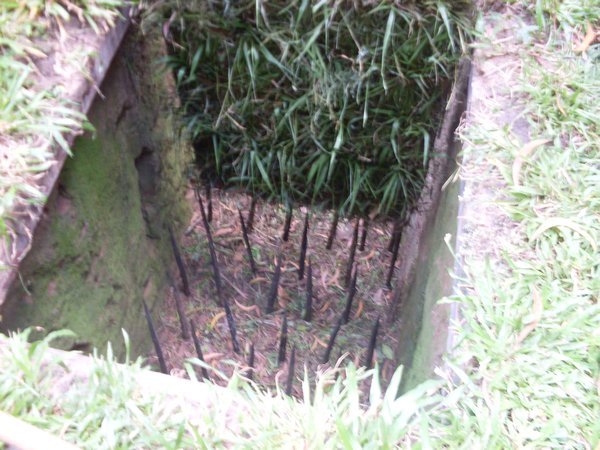 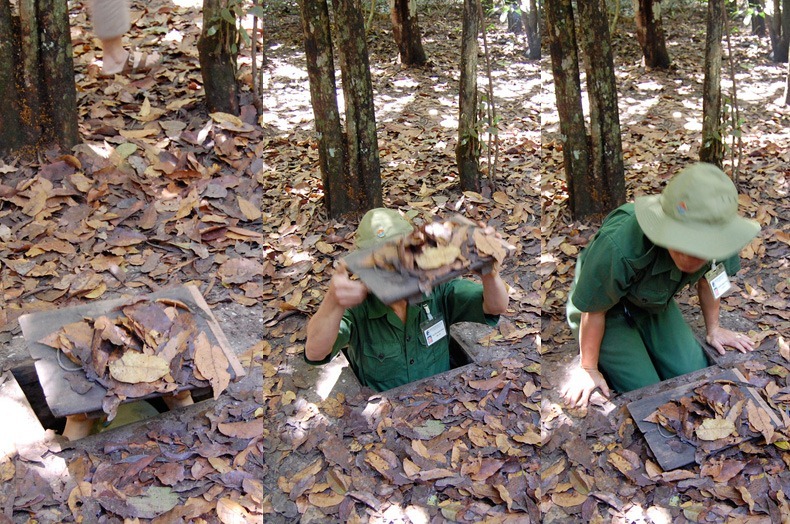 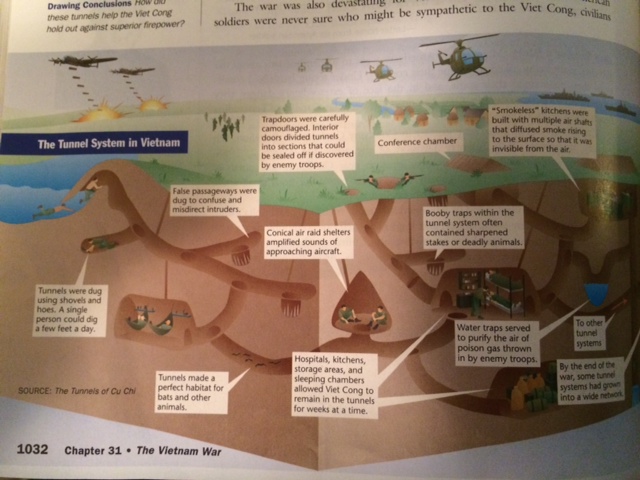 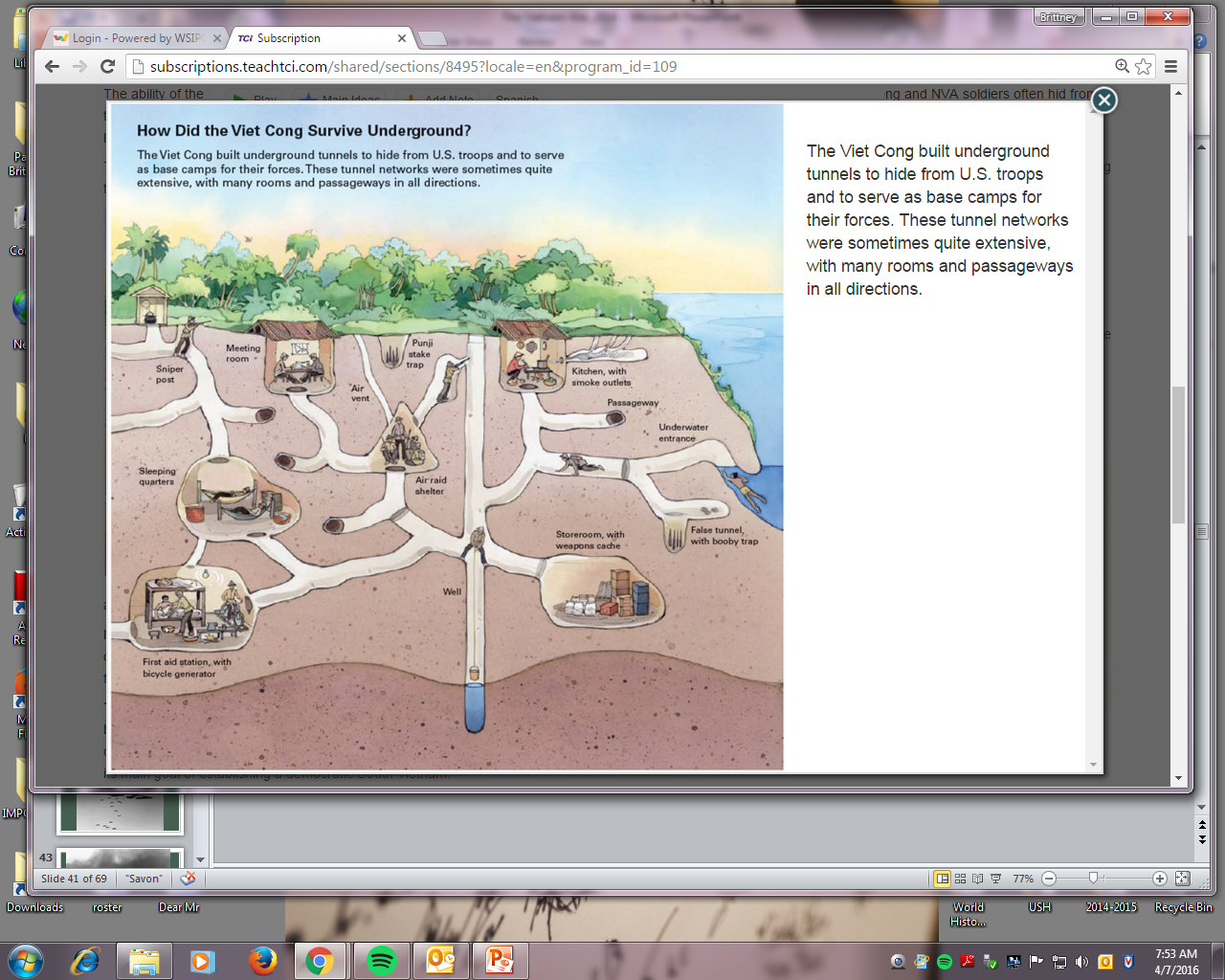 Air War
Chemical weapons
Agent orange 
Herbicide
Expose hiding places
Crops, human and livestock 
Napalm 
Jellylike substance 
intense burning
B-52 bomber
Roads and bridges targets 
Thousands of tons of explosives 
Saturation bombing
Fragmentation bombs 
Many civilians killed
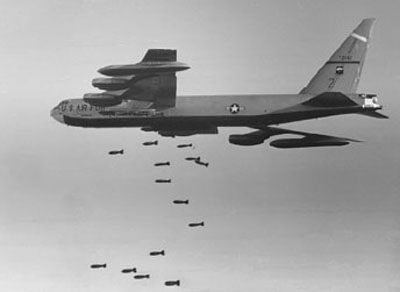 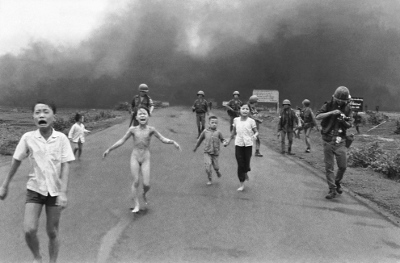 Pacification
Campaign to win over the Vietnamese people and undermine support for the Viet Cong
Policy designed to promote security and stability in South Vietnam.
First aimed to bring economic development to rural South Vietnam
Supplying villages with food and other goods to building schools and bridges
Spread propaganda 
United States hoped to “win the hearts and minds” of the Vietnamese people.
Pacification
Second, sought to undermine the communist insurgency 
Army of the Republic of Vietnam (ARVN) remove the Viet Cong and their sympathizers from villages.
cut off the flow of recruits to the enemy 
make it safe for rural Vietnamese to support the Saigon government.
Problems:
ARVN lacked the leadership, skills, and dedication 
Second, the U.S. forces in Vietnam were too busy fighting the Viet Cong to pay much attention to “the other war” for villagers’ “hearts and minds.”
The lack of security
difficult to carry out their mission.
[Speaker Notes: https://www.youtube.com/watch?v=0l4pj4agv58]
The Draft
66% of US armed forces were drafted
Accounted for 30% of all combat deaths 
Many tried to find ways to avoid it
Most of these means were catered toward upper-middle class Americans (80% of soldiers from lower economic classes)
College deferment most common
Other ways: 
Medical deferment
More lenient draft boards
Joining national guard
Conscientious objector (religious or moral objections
Rarely granted, many arrested for refusing on these grounds
Running to Canada (considered draft dodgers)
Homework Due Tuesday
Critically read Into the Dark about the My Lai massacre.

Look for things that depict the nature of the war as well as what actually happened at My Lai and why.